PLANIFICACIÓN  CLASES VIRTUALESHISTORIA, GEOGRAFÍA Y CS. SOCIALES5°ASEMANA N° 30FECHA : 19 al 23 de octubre 2020.
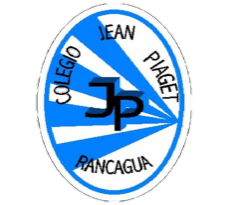 Colegio Jean Piaget
Mi escuela, un lugar para aprender y crecer en un ambiente seguro y saludable
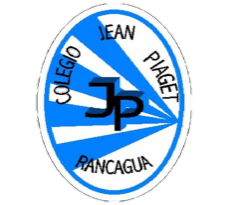 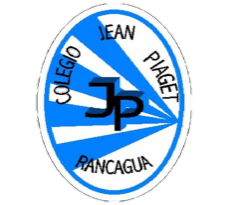 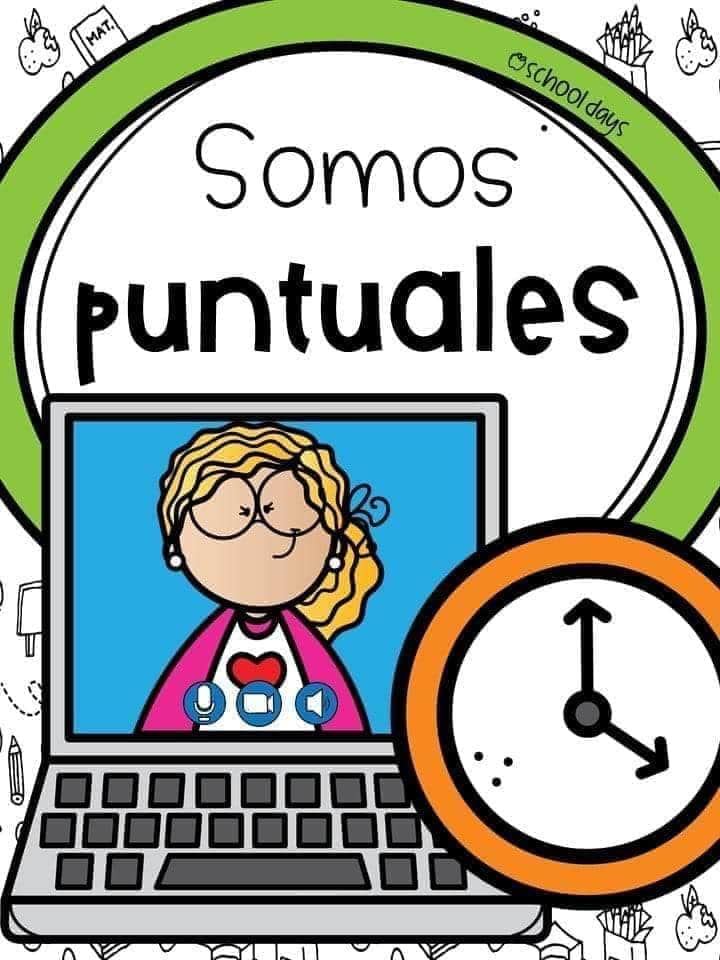 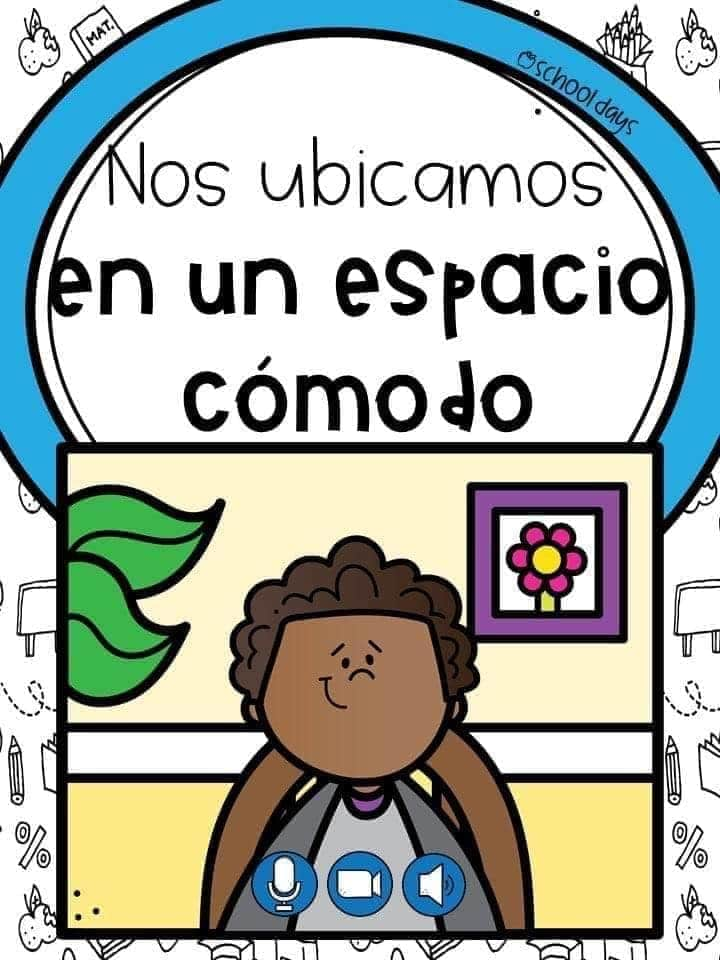 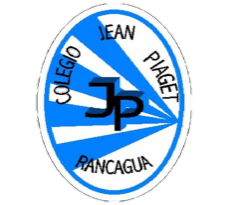 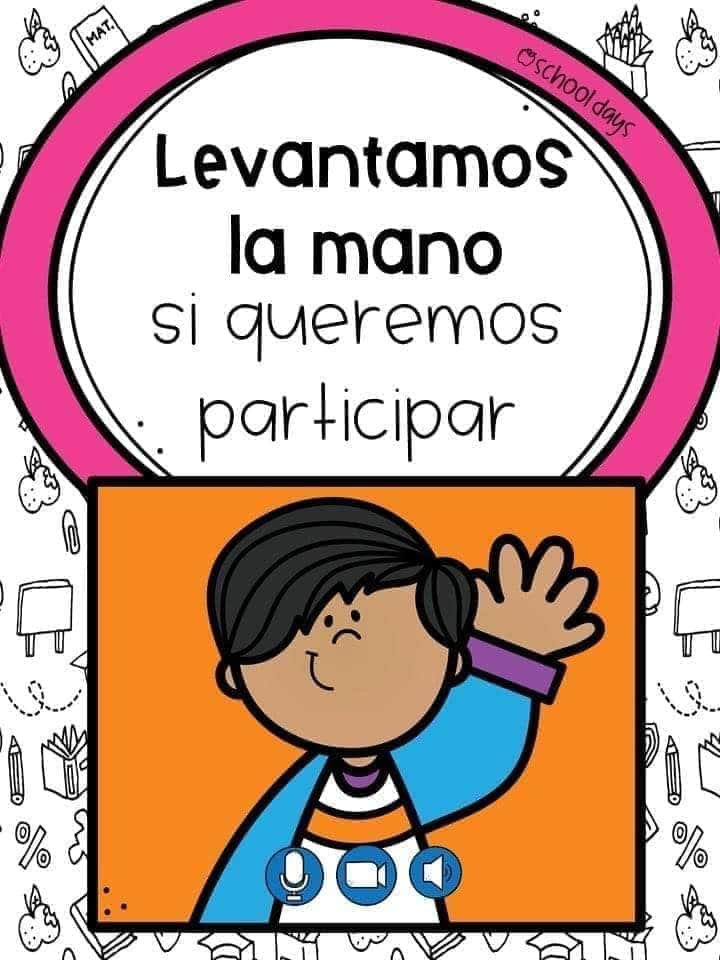 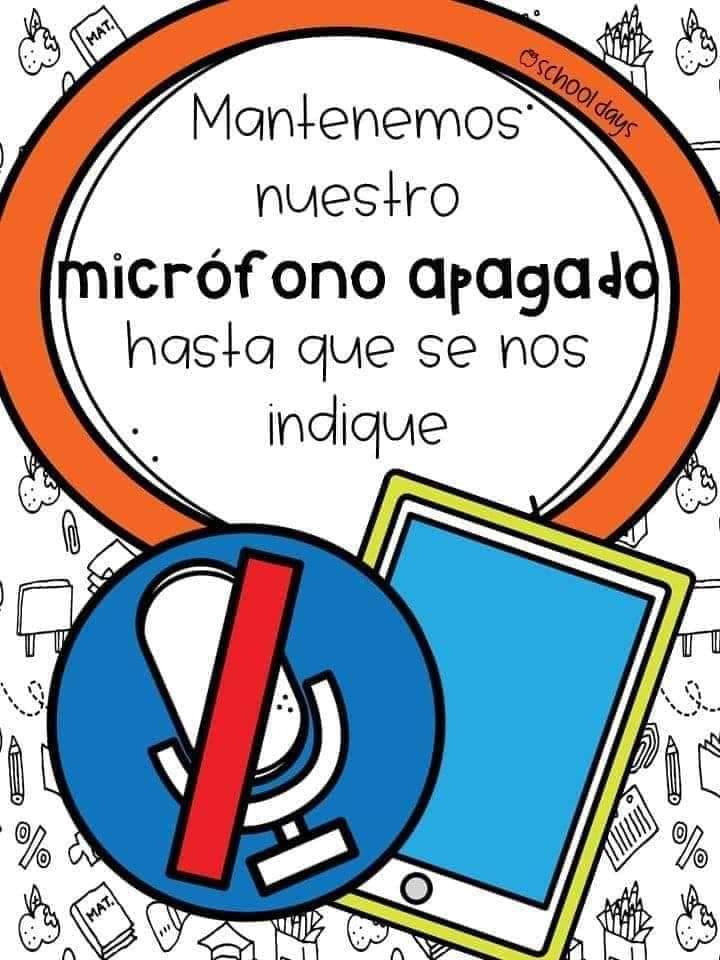 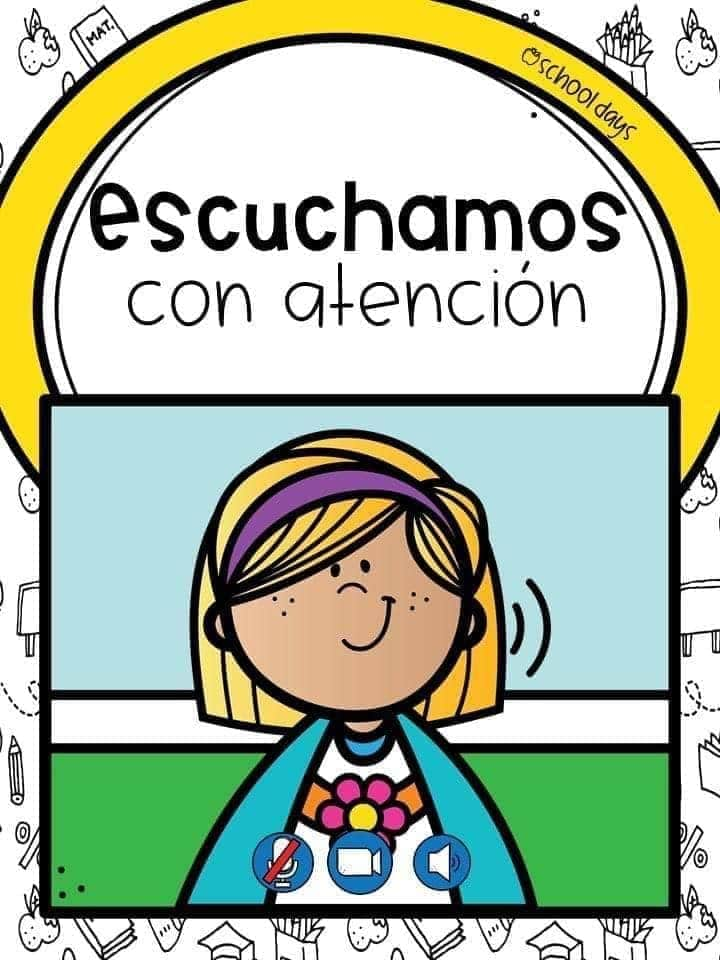 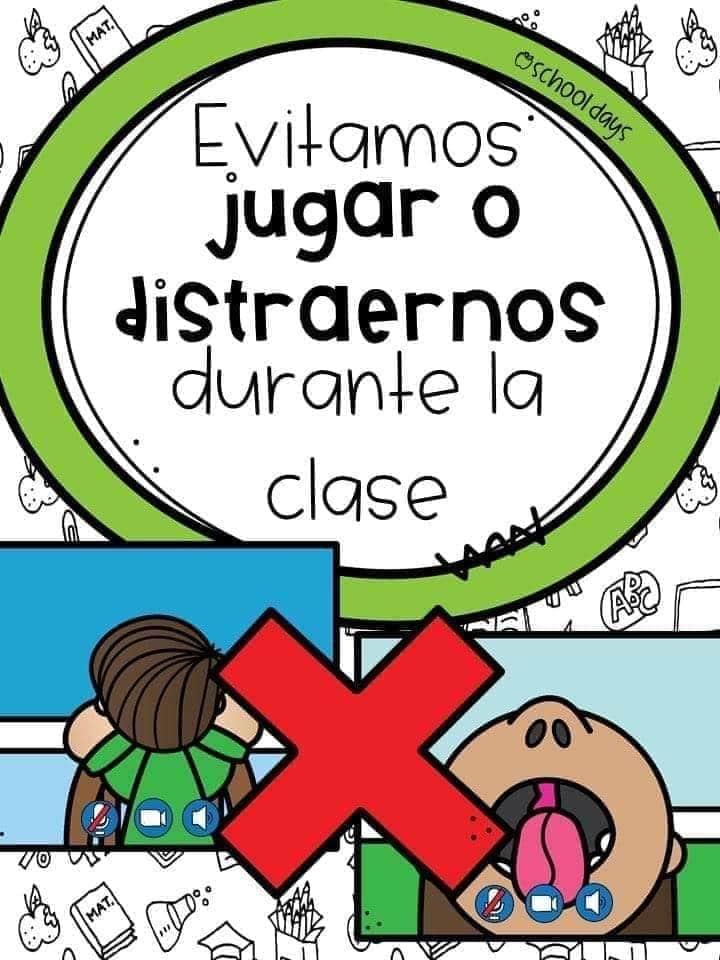 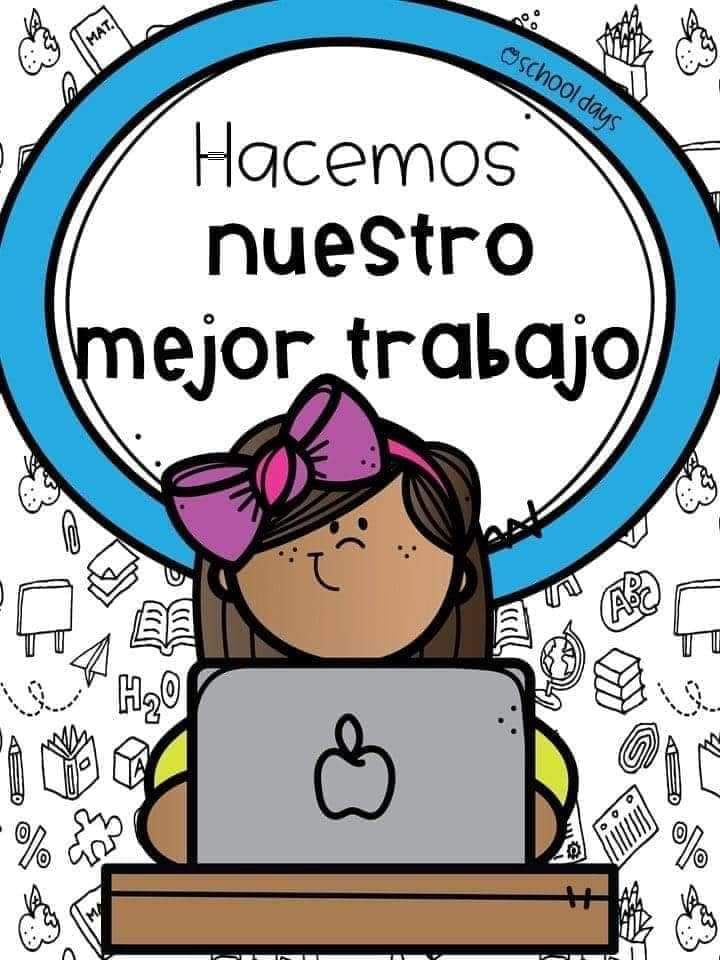 Importante:
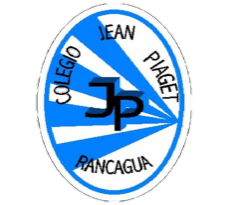 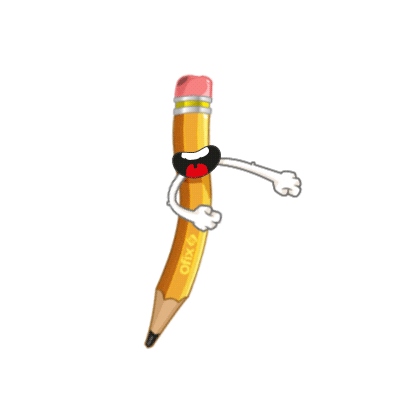 Cuándo esté la animación de un lápiz, significa que debes escribir en tu cuaderno
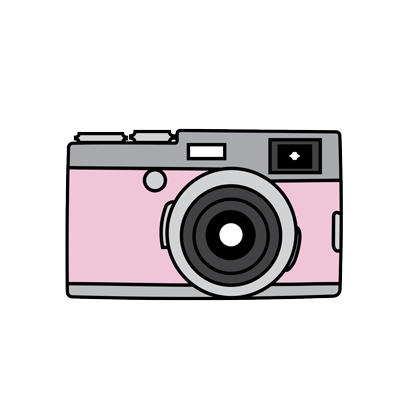 Cuándo esté esta animación de una cámara fotográfica, significa que debes mandar reporte sólo de esa actividad (una foto de la actividad)
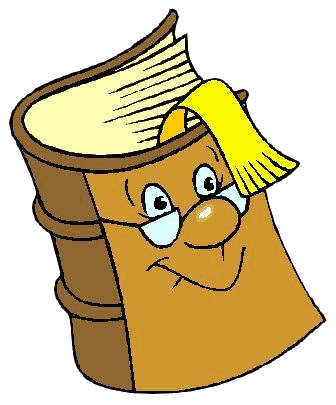 Cuándo esté esta animación de un libro, significa que debes trabajar en tu libro de Historia.
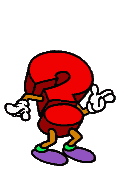 Cuándo esté esta animación de un signo de pregunta, significa que debes pensar y analizar, sin escribir en tu cuaderno. Responder de forma oral.
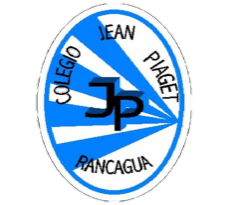 ¿Recordemos?
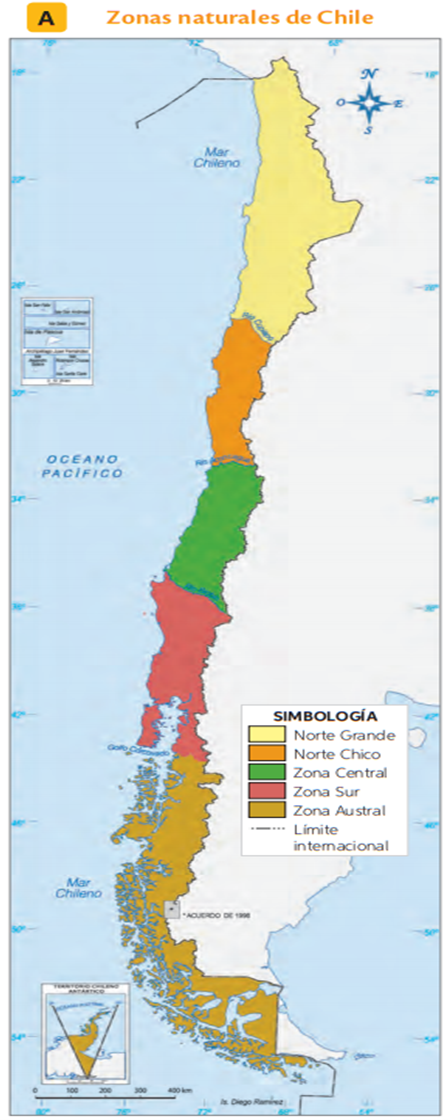 Zonas Naturales
El territorio chileno se divide en cinco grandes zonas naturales:  Norte Grande, Norte Chico, Zona Central, Zona Sur y Zona Austral.Se caracterizan por los elementos físicos que las forman, que a su vez las diferencian entre sí.
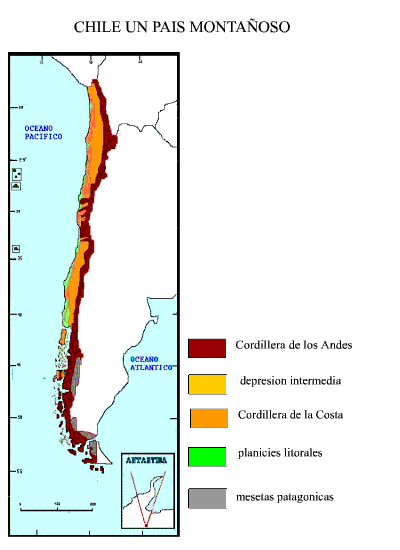 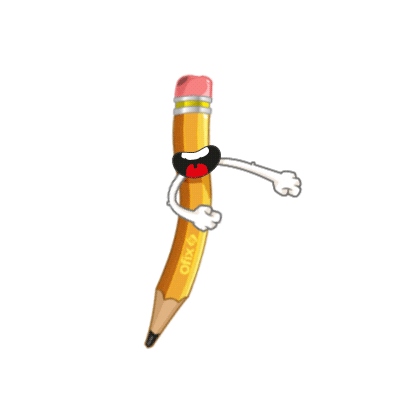 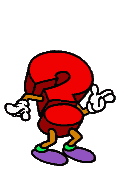 En esta clase abordaremos el tema:
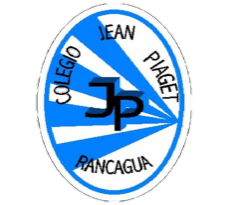 Zonas naturales y las características de su población
Objetivo: Caracterizar los rasgos más relevantes de la población y explicar cómo el entorno influye en los modos de vida de las personas en cada zona natural.
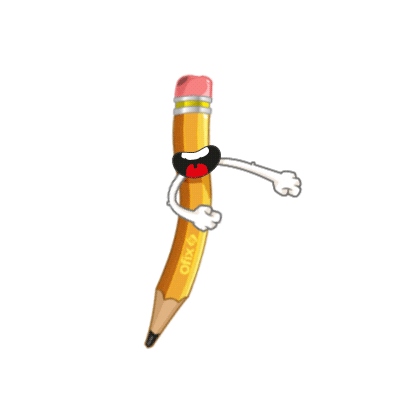 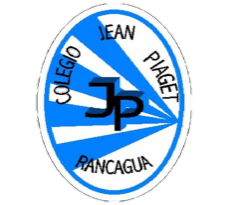 Observemos con mucha atención el siguiente video, pon mucha atención de lo que allí se presenta:
https://www.youtube.com/watch?v=Bn5XMxKRuys
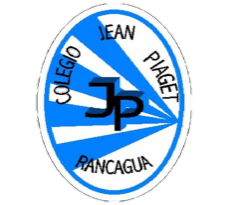 Nuestro país, ¿presenta las mismas características en todas sus zonas?
¿Dónde crees tú que se concentra la mayor cantidad de población? ¿Por qué?
En la zona centro se concentra la mayor cantidad de población, debido a su clima y relieve.
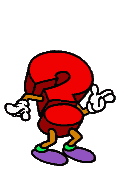 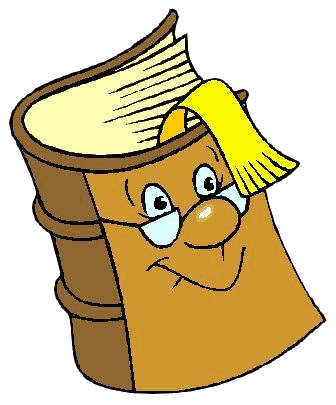 En la página 17 de tu libro, se presenta información del zona del norte grande:
¿Por qué crees tú que las grandes ciudades se concentran en la costa?
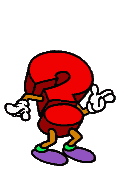 En la página 19 de tu libro, se presenta información de la zona del norte chico:
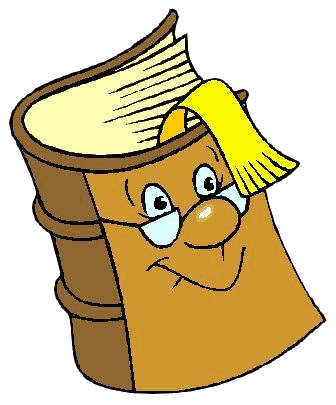 Si tuvieras que viajar a esta zona, ¿Qué tipo de ropa llevarías? ¿Por qué?
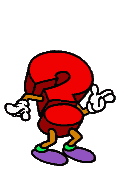 En la página 21 de tu libro, se presenta información del zona central:
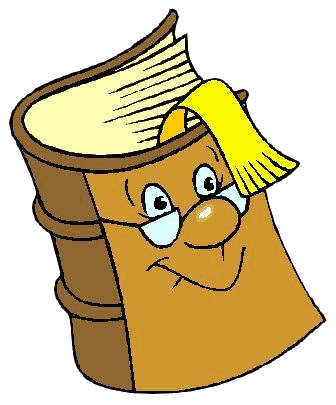 ¿Por qué habrán instalado la sede de gobierno en esta zona?
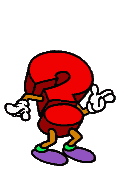 En la página 23 de tu libro, se presenta información del zona sur:
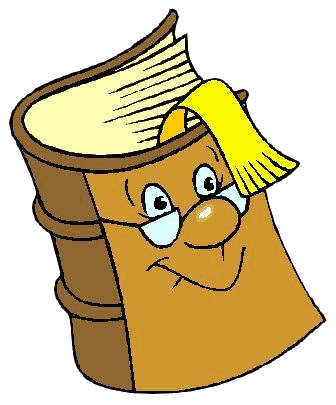 ¿Por qué crees tú que la mayor cantidad de población nativa se concentra en esta zona?
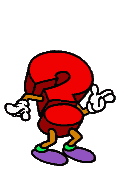 En la página 25 de tu libro, se presenta información del zona austral:
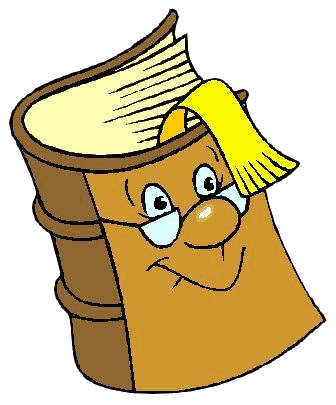 ¿Por qué crees tú que algunas personas decidan vivir en esta zona, con las características climáticas que presenta?
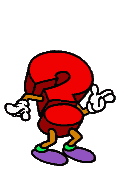 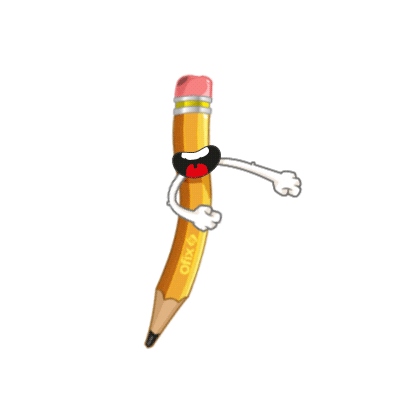 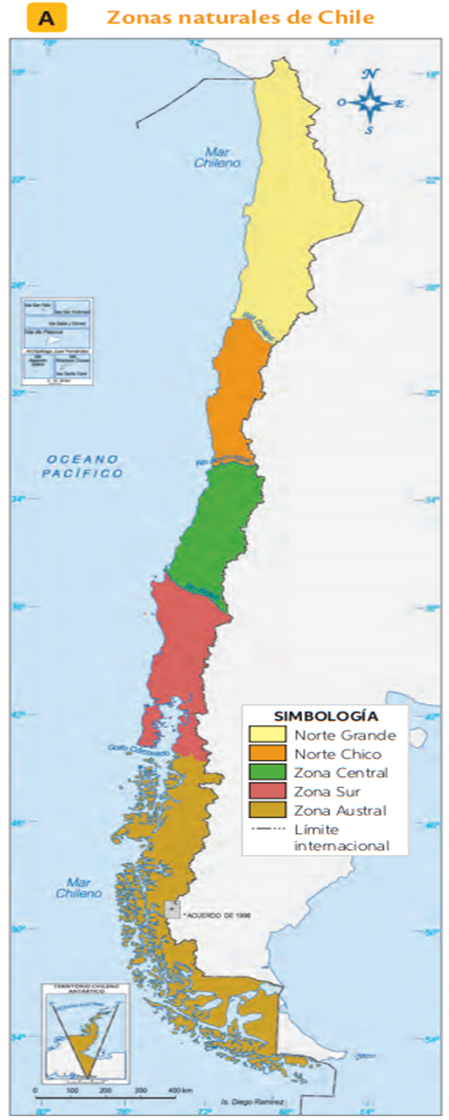 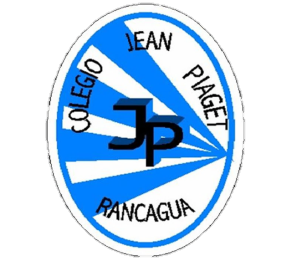 TICKET DE SALIDA
HISTORIA, GEOGRAFÍA Y CS. SOCIALES
SEMANA 30
Nombre: _______________________________________
Observando y analizando la información entregada sobre la población de las zonas naturales, calca o imprime el mapa y sobre él dibuja puntos para simular el volumen y distribución  en cada zona.

¿Cómo crees que viven las personas en el interior del norte grande?

Si tuvieses la oportunidad de vivir en alguna zona natural que no fuese la zona central, ¿Cuál elegirías? ¿A qué actividades te dedicarías? ¿Por qué?
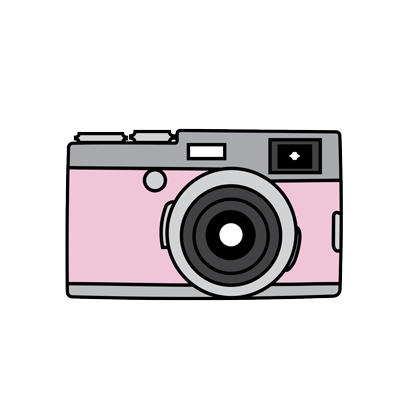 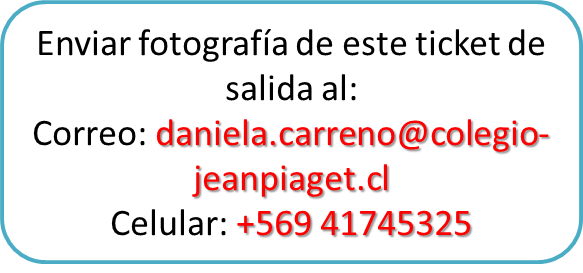